Behavioral Health Integration: Health IT Considerations: Funding and Procurement
ONC SIM Resource Center Affinity Group Call
May 11, 2016
Terry Bequette, Consultant/Contractor, Office of Care Transformation, ONC
Thomas Novak, Medicaid Interoperability Lead, ONC and CMS
Conflicts of Interest
Terry Bequette		terry.bequette@hhs.gov 
Has no real or apparent conflicts of interest to report.

Tom Novak			Thomas.Novak@hhs.gov 
Has no real or apparent conflicts of interest to report.
2
Agenda
Behavioral Health Integration – Brief Overview
Behavioral Health Integration Framework Considerations
Policy
Technical
Business Operations / Workflow
Financial – Today’s Discussion
Funding Considerations
Existing Funding streams: SIM; IAPD; SAMHSA
New funding streams: SMD 16-003
Architecture and Onboarding examples
Resources
Affinity Group Discussion
State Round Robin – Thoughts / Ideas/ Concerns
3
Integration of Behavioral and Physical Health Services in Medicaid:Key Points
Services for Physical Health (PH) and Behavioral Health (BH) (includes mental health (MH) and substance use disorders (SUD)) historically have been financed and delivered under separate systems.  Health IT systems tend to be separate as well.
Large number of beneficiaries with BH diagnosis and substantial associated costs  state Medicaid programs are looking for ways to improve care and reduce expenses.
Integrating PH and BH shown to reduce fragmentation of services and promote care for adults with depression and anxiety disorders. Current evidence is limited for other instances.  Data and information integration is needed.
There is no one-size-fits-all model for BH integration.  Efforts can encompass clinical, financial, and administrative domains.
Health IT is essential to supporting this integration, including local systems, information exchange, data and analytics (measures, aggregation, reports), and state-based systems for Medicaid enrollment and administration.
4
Behavioral Health Integration Framework Considerations
Policy
Programs and models
Standards and certification as policy levers
Privacy and data sharing


Technical
Health IT infrastructure modules
SAMHSA’s work in BH-related Health IT
Health IT is essential to supporting this integration, including local systems, information exchange, data and analytics (measures, aggregation, reports), and state-based systems for Medicaid enrollment and administration.
Business Operations: Workflow
Global: administration, billing, TA, Quality measurement and reporting
Local: clinical, administration, billing, data access and sharing





Finance
SPAs and Waivers; SIM; Medicaid/HITECH APDs
SMD 16-003 expansion of HIE-related funding to other providers
Policy
Business Ops
Technical
Finance
5
Health IT Considerations: the Health IT Stack of Infrastructure Modules
Reporting Services
Analytics Services
Consumer Tools
Some combination of these modules needed for all Health IT use cases
Modules that take prominence in BH integration:
Policy/Legal
Consent management
ID management
Exchange services
Notification services
None are excluded in the BH integration use case
Notification Services
Provider Tools
Exchange Services
Patient Attribution
Data Extraction
Data Transformation
Data Aggregation
Data Quality & Provenance
Identity Management
Provider Directories
Consent Management
Security Mechanisms
Business Operations
Governance
Financing
Policy/Legal
6
Funding Considerations
Program and implementation level considerations
SAMHSA-HRSA grant opportunities
State HIT funding considerations
SIM Grant Federal Opportunity Announcement (FOA) Information
Funding and the Shared Services Stack of Infrastructure Functions
State Medicaid Directors Letters: 10-016 and 11-004
State Medicaid Directors Letter: 16-003
Architecture and Onboarding examples
Medicaid and HITECH Funding Possibilities and Implications
7
Financial Considerations
Program Level – State Plan Amendment; 1115 Waiver
The state Medicaid agency, probably in collaboration with other agencies in and out of state government, determines a To-Be model for BH and PH integration.  SPAs and Waivers are the mechanisms for negotiating changes to the Medicaid program.
MMC Proposed Rule – states could make available incentive payments for the use of technology that supports interoperable HIE by network providers that were not eligible for EHR  incentive payments under the HITECH Act.
Also, an exception for the Institutions for Mental Diseases (IMD) restriction
Expanded support for Medicaid Health Information Exchanges – SMD #16 -003 
SIM Grant for practice transformation TA; EHR  adoption TA
Medicaid Innovation Accelerator Program (IAP)
Implementation Level
Care delivery end points – consider a combination of state-acquired funding and practice-level funding (HRSA grants; SAMHSA grants; Value-based payment incentives)
Medicaid Eligible Professionals should not lose their last chance for EHR  incentive payments; they are likely to be the ones doing behavioral health integration.
8
[Speaker Notes: Institutions for Mental Diseases (IMDs)
Although federal funding is generally not available for services furnished to people who reside in IMDs, the final rule, as it did in proposed form, draws a crucial exception, permitting states to make monthly capitation payments to plans for adults ages 21-64 who receive inpatient treatment in an IMD, so long as the IMD meets provider participation standards and the stay is no longer than 15 days during the capitation period. This provision, a marked departure from prior policy, represents a crucial recognition by CMS of the severe shortage of short-stay residential treatment services for beneficiaries, while at the same time guarding against lengthy stays that discourage treatment in the most integrated setting.]
SAMHSA-HRSA Center for Integrated Health Solutions
Grant Opportunities
Grant opportunities that foster the integration of primary and behavioral healthcare become available on a regular basis from SAMHSA, HRSA, and other federal agencies, in addition to foundations and others invested in improving healthcare in this country.
Current Grant Opportunities (as examples):
MEDICATION ASSISTED TREATMENT. SAMHSA is providing funds for state agencies to expand or enhance access to medication assisted treatment services for individuals with opioid use disorder. Learn more and apply by May 31.
PEER NETWORKS SAMHSA, Center for Substance Abuse Treatment (CSAT) and Center for Mental Health Services (CMHS) are accepting applications to expand the peer workforce, build infrastructure, and enhance capacity among currently funded SAMHSA Recovery Community Services Program - Statewide Networks (RCSP-SNs), currently or formerly funded Statewide Consumer Networks (SCNs), and currently or formerly funded Statewide Family Networks (SFNs). Learn more and apply by June 21
9
SIM Grant FOA Information
SIM Grant funding is possible for Health IT and HIE
Can include infrastructure for collecting and managing model testing initiatives, including associated HIE, Provider Directory, Master Person Index, data management and analytics, even an All Payer Claims Database (APCD)
SIM funding may not supplant existing federal or state funding
Coordinate with projects that may already by funded for needed infrastructure (SMHP, EHRIP, IAPD considerations)
10
Funding and the Shared Services Stack
Functions or services are translated into systems defined by requirements; system solutions are procured to provide the needed functions/services
Technical solutions to support the HIE implied by the stack with data sources and users can also be funded and procured
Ongoing maintenance funding is impacted by funding decisions for implementation
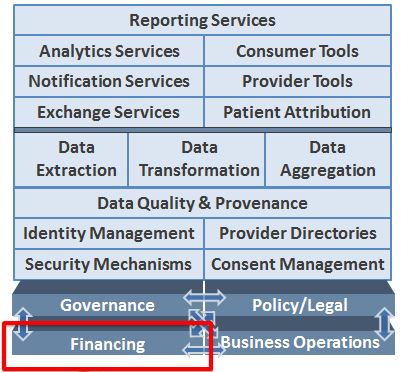 11
Health IT Funding Through Medicaid: Options
MMIS-MITA:
90/10 Medicaid funding for Design, Development and Implementation of technology supporting the Medicaid program
75/25 Medicaid funding for  ongoing operations/maintenance
90/10 HITECH Act: 
HITECH-HIT to support the administration of the EHR Incentive Program and to support “meaningful use”
HITECH-HIE to support Medicaid fair share along with funding from external partners
HITECH-MMIS related for the support of the administration of the Medicaid Program
50/50 Medicaid Administrative:
12
HITECH HIE Funding Parameters
90/10 funding is available for HIE activities provided that: 
Funds are used for time-limited Design Development and Implementation Activities 
States leverage efficiencies with other Federal HIE funding 
HIE costs are divided equitably across other payers based on the “fair share” principle and are appropriately allocated.
Resources for implementation:  
SMD* Letter-Use of Administrative Funds to Support HIE (11-004)
Frequently Asked Questions (FAQs) (Superseded by SMD 16-003)
SMD Letter-Federal Funding for Medicaid HIT** Activities (10-016)
13
14
14
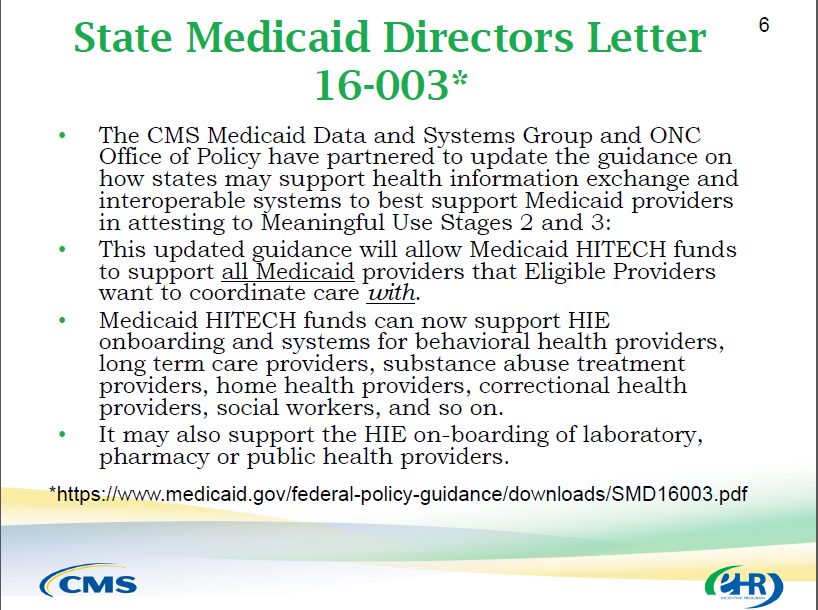 15
15
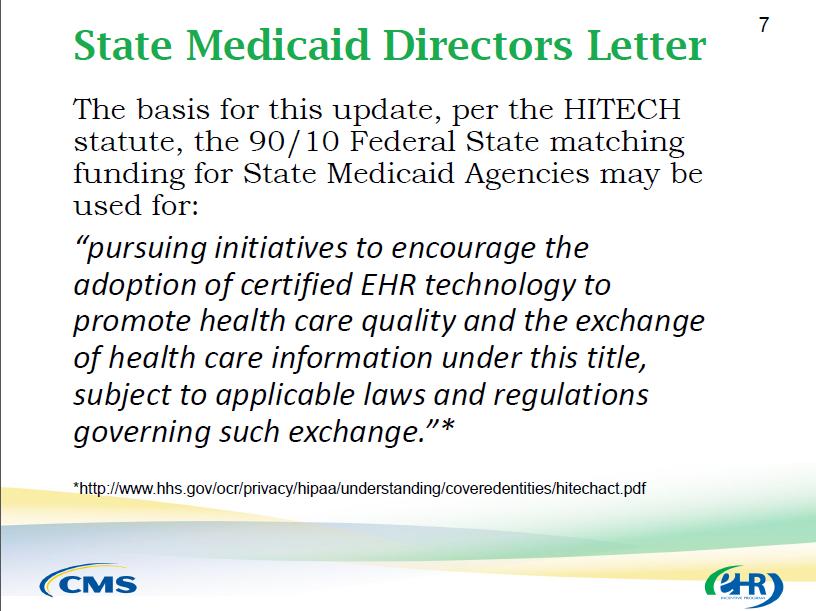 16
16
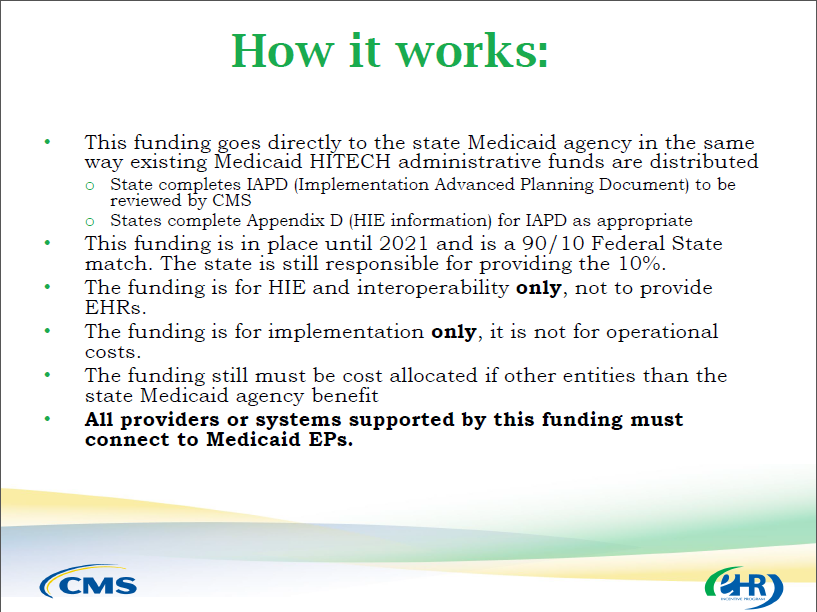 17
17
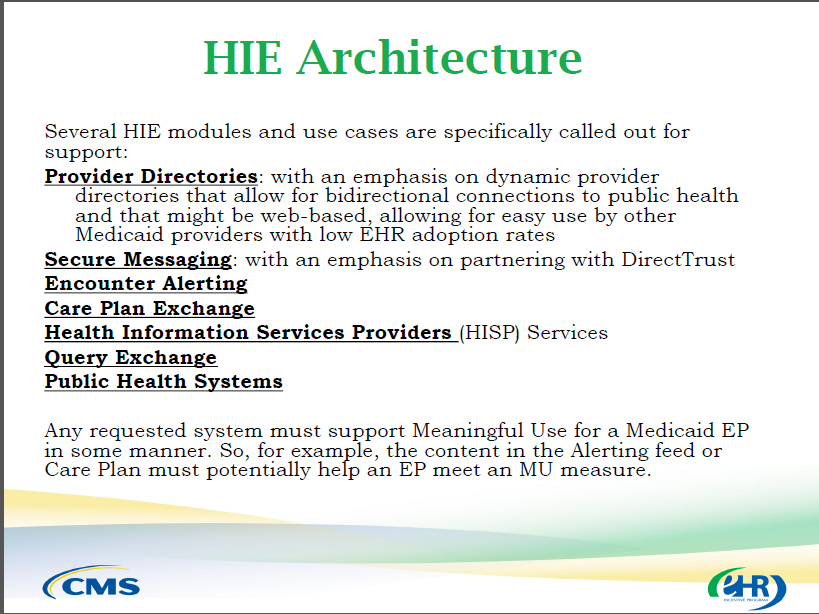 18
18
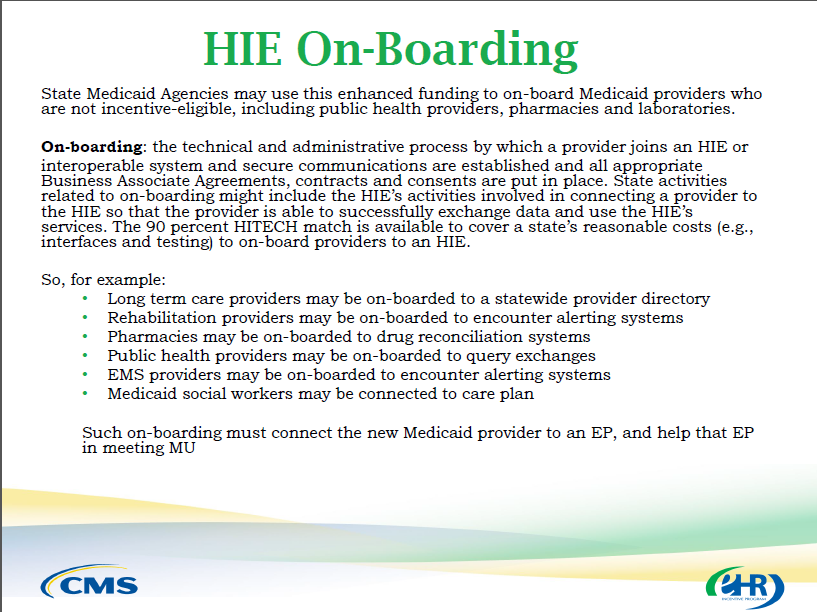 19
19
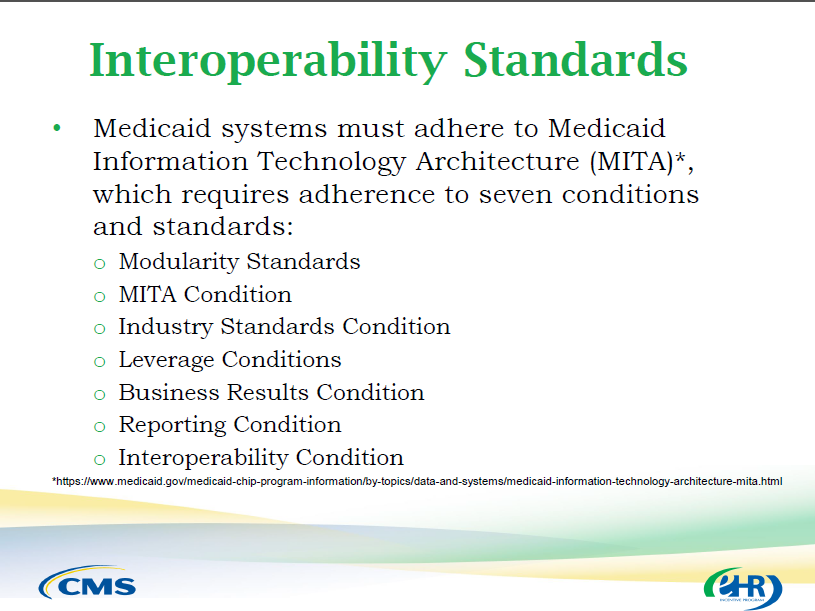 20
20
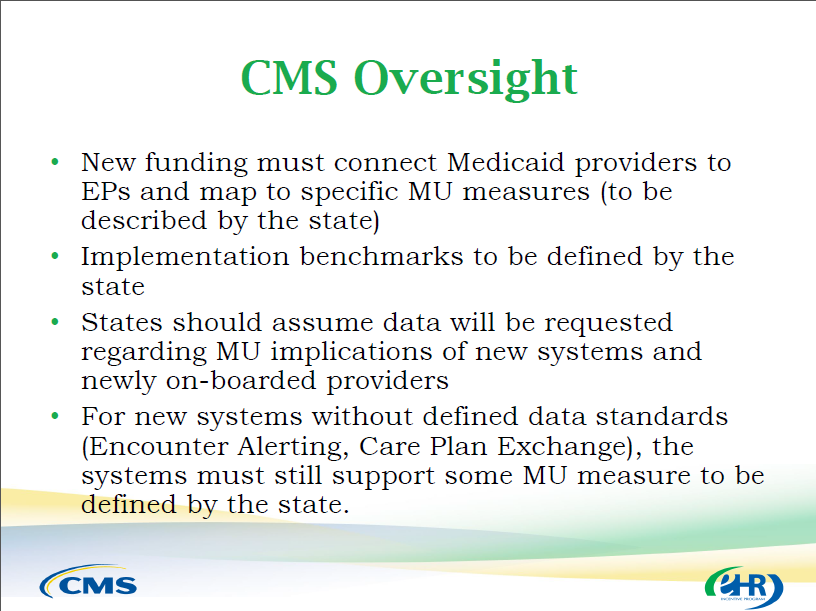 21
21
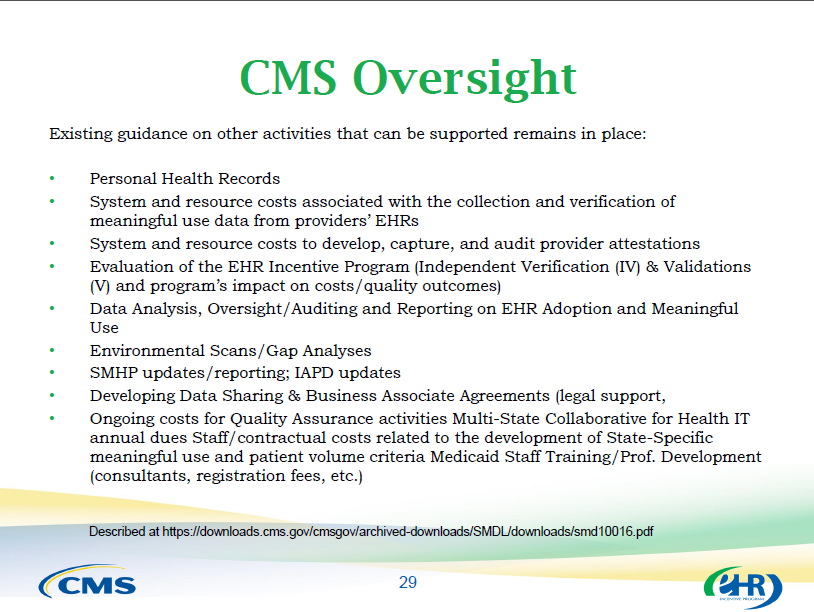 22
22
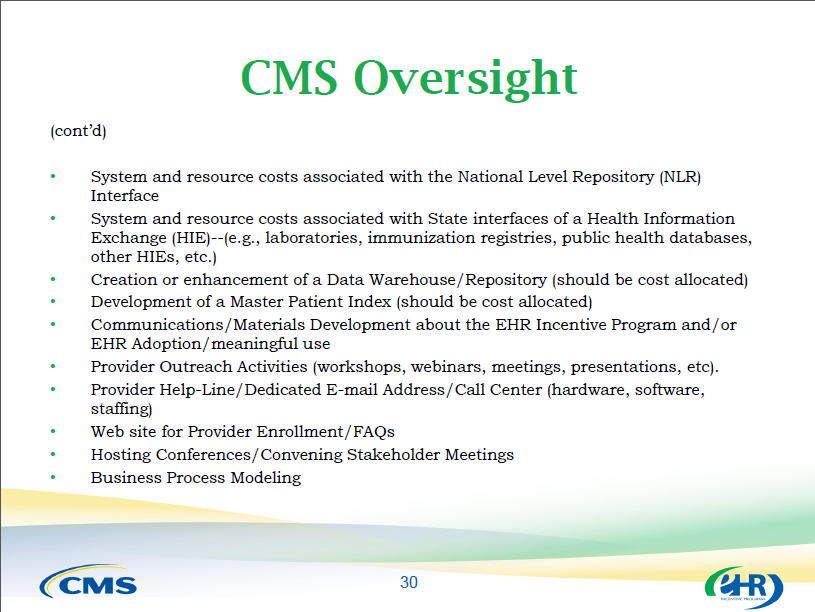 23
23
SMD 16-003 Examples
Architecture
Registries (SA, trauma, vital records/birth, clinical data, dental)
Public Health Interfaces; BH
Provider Directory
Web-based for providers without EHRs
Encounter Alerting
Query Exchange
Shared care plans
Corrections interfaces
Between environments of community and incarceration
HIE entity qualifying baselines
PD, PH, Direct, Trust, no blocking, interoperability with disparate systems, CEHRT, onboard to quality measures
On-Boarding
Medicaid Pharmacies
BH and LTC providers
As listed by EHs
Leverage previous IAPD methodology for other provider types
Referral partners of attesting providers
Connect all providers to Direct
Community Health Teams



Onboard Medicaid providers to non-state HIE entities, if baseline qualified
24
HITECH Processes: Required Federal Funding Documents
State Medicaid HIT Plan:  SMHP – at least annually – prior or simultaneous to IAPDU

Implementation Advanced Planning Document:  I-APD and I-APDU   (Appendix A and D) 

Pre-approval of Contracts
25
Procurement Considerations
Health IT Project Plan Phases:
Planning and Design
Pre-Procurement
Procurement
Implementation
State Project Management Oversight Considerations
Quality Assurance Considerations (QA)
Systems Integrator Considerations
Independent Validation and Verification (IV&V) Considerations
26
Funding Gap Issue – Building the Case for Value Investments
Funding opportunities as presented may not be sufficient
Fair share might be generous, but funding the match can be a hurdle
It is worthwhile to develop a value proposition and a business case
This is challenging work from the perspective of non-eligible providers
Identify all benefits and savings for the healthcare delivery/payer system as a whole, not just specific to the non-eligible provider
If system benefits can be demonstrated to justify the investment, then the business case helps to support an IAPD
But might also support a more creative approach if a community, region, or state can take the long view and gather financial support from all stakeholders who stand to benefit
27
Discussion Questions and Topics: Funding
COORDINATION OF FUNDING STREAMS: Are you coordinating your SIM funding for Health IT and HIE with HITECH/Medicaid funding through the SMHP and IAPD processes?
FAIR SHARE:  Is “fair-share” funding for HIE-related projects being pursued?
How are you determining a fair-share allocation for Medicaid?
Who are the other payers? Are they participating?
TIMELINES AND ALIGNMENT:  How does your funding timeline align with your procurement timeline?  And how do these timelines align with your SIM Grant timeline?
28
Discussion Questions and Topics: Procurement
MARKET INFORMATION:  Are you doing any market analysis – vendor scans or RFIs?
STATE IT OVERSIGHT:  Does your state have existing governance for the oversight of IT (including Health IT) projects and procurement?
QUALITY ASSURANCE:  Are you planning to use a QA vendor for your Health IT projects?
INDEPENDENT VERIFICATION AND VALIDATION:  Are you planning to use an IV&V vendor for your Health IT projects?
SYSTEMS INTEGRATOR:  Are you planning to use a Systems Integrator to manage the implementation?
29
Questions and Discussion
30
Next Steps and Adjourn
Notes from this call will be distributed
2nd Affinity Group call on privacy and security related to Behavioral Health Integration will be scheduled
31